精彩练习  七年级  英语
Starter Unit 3
What color is it?
第1课时
WWW.PPT818.COM
A
基础起航
Ⅰ.按顺序写出五个元音字母的大小写。

Ⅱ.关于颜色的词你知道多少？请把它们写下来。
________________________________________________________________________________________________
Ⅲ.根据句意及首字母或汉语提示填写单词。
1．She is from Cuba. Her hair is _________(棕色的). 
2．Are your teeth ________ (白色的)?
3．His favorite color is _________ (黄色的), but my favorite color is _______ 
(紫色的).
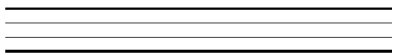 Aa  Ee  Ii  Oo Uu
red　orange　yellow　green　blue　black　white　purple　pink　brown　grey(答案不唯一)
brown
white
purple
yellow
第一课时(1a－2e)
第 3  页
4．The man's coat is ________ (绿色的)．
5．—What  c____ is your pen?  —It's red.
6．—H____ are you?
—I'm fine, thanks.
7．—Can you s____ the word?
—Yes, C－U－P, cup.
8．—What color is the sky (天空)?
—It's b____. It's a good day today. 
9．We are Chinese. We have b______ eyes.
green
olor
ow
pell
lue
lack
第一课时(1a－2e)
第 4  页
Ⅳ.根据图片及提示，完成对话。
1．—What color is this?
—_____________. (黄色的)
2．—What color is this?
—_____________. (绿色的)
3．—What color is this?
—__________. (红色的)
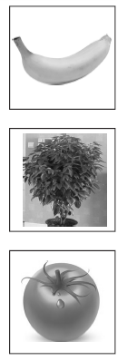 It is yellow
It is green
It is red
第一课时(1a－2e)
第 5  页
4．—What color is this?
—_____________________.（黑白相间的）
5．—What color are they?
—________________． (紫色的)
Ⅴ.从方框中找出下列句子的相应答语。 
(　  　)1.Good morning!
(　  　)2.What's this in English?
(　  　)3.What color is that orange?
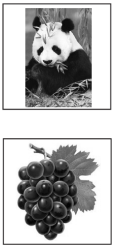 It’s black and white
They’re purple
B
C
E
第一课时(1a－2e)
第 6  页
(　  　)4.Is this a pen?
(　  　)5.How are you?
A．Yes, it is.
B．Good morning!
C．It's a map.
D．I'm fine, thanks.
E．It's orange.
A
D
B
语法扬帆
Ⅵ.从下列每组字母中找出一个含有不同元音音素的字母。 
(　  　)1.A.Ee　 	B．Dd　	 C．Bb　D．Jj 
(　  　)2.A.Kk  	B．Aa  	C．Ff  	D．Jj
(　  　)3.A.Ii  	B．Kk  	C．Aa  	D．Hh 
(　  　)4.A.Dd  	B．Mm  	C．Cc  	D．Gg 
(　  　)5.A.Mm  	B．Ll  	C．Nn  	D．Bb
D
C
A
B
D
第一课时(1a－2e)
第 8  页
Ⅶ.从每组单词中，找出画线部分发音不同的单词。
(　  　)1.A.rank  	B．thank	C．map  	D．cake
(　  　)2.A.name  	B．age	C．plane  D．and
(　  　)3.A.egg  	B．let	C．red  	D．me
(　  　)4.A.pen  	B．Hen    C．yellow  	D．evening
(　  　)5.A.green  	B．Red     C．spell  	D．end
D
D
D
D
A
第一课时(1a－2e)
第 9  页
Ⅷ.按要求完成下列各题。
1．The ruler is yellow. (对画线部分提问)
_________ ________ is the ruler?
2．jacket, this, is, blue(.) (连词成句)
____________________
3．It's a ruler.(改为否定句)   It _____ _______ a ruler.
4．It is a book．(对画线部分提问)   _________ ______ this?
5．How are you？(作出肯定回答)
_______ __________．
What
color
This jacket is blue.
not
is
is
What
I’m
fine/OK
C
提升冲浪
Ⅸ.完形填空。
Jack: Good afternoon, Dale!
Dale: _____， Jack!
Jack: _____ today?
Dale: _____. And you?
Jack: I'm OK, thanks. What's this in English?
Dale: Oh, _____ a pencil. It's my pencil.
Jack: Spell it, please.
1
2
3
4
第一课时(1a－2e)
第 11  页
Dale: P－E－N－C－I－L.
Jack: _____？
Dale: It's red.
Jack: Thank you.
Dale: That's OK.
(　  　)1.A.Good morning
B．Good afternoon
C．How are you
D．Good evening
5
B
第一课时(1a－2e)
第 12  页
(　  　)2.A.How are you			B．Hello		
C．How old are you		D．How do you do
(　  　)3.A.I'm 13				B．I'm fine, thanks
C．Thanks			D．You're welcome
(　  　)4.A.it  　　　			B．this
C．it's  　　　			D．that
(　  　)5.A.What color is it			B．What's this
C．How are you			D．What's that
A
B
C
A
第一课时(1a－2e)
第 13  页
Ⅹ.阅读理解。
Good morning. I'm Dale. I have a bag. It's blue and white. What's in my bag? It is my jacket. It's a nice jacket. What color is it? It's red. And what's this in English? It's a pen. It is a black pen. And this is a cup. It's yellow.
(　  　)1.I'm ________．
A．Eric　	B．Cindy	C．Dale  	D．Frank
(　  　)2.The jacket is ________．
A．red  				B．blue and white
C．red and black  			D．red and white
C
D
第一课时(1a－2e)
第 14  页
(　  　)3.The ________ is black.
A．jacket  			B．pen
C．cup  			D．bag
(　  　)4.The things in the bag have ________ colors.
A．2  			B．3
C．4  			D．5
读后词汇拓展　猜出画线单词的中文意思及词性，并收入自己的小词典。
teeth _____________________________
B
B
n.牙齿（tooth的复数形式）